Занятие по внеурочной деятельности
Направление общекультурное
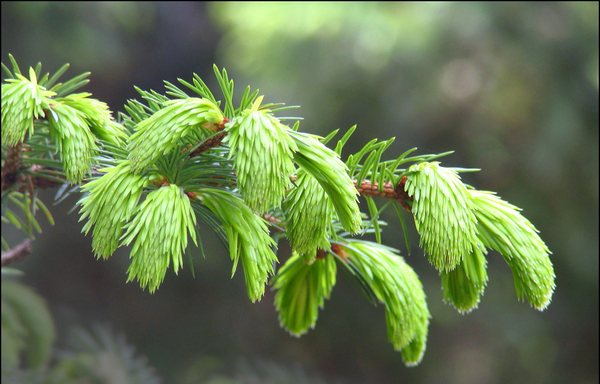 Хвойные деревья
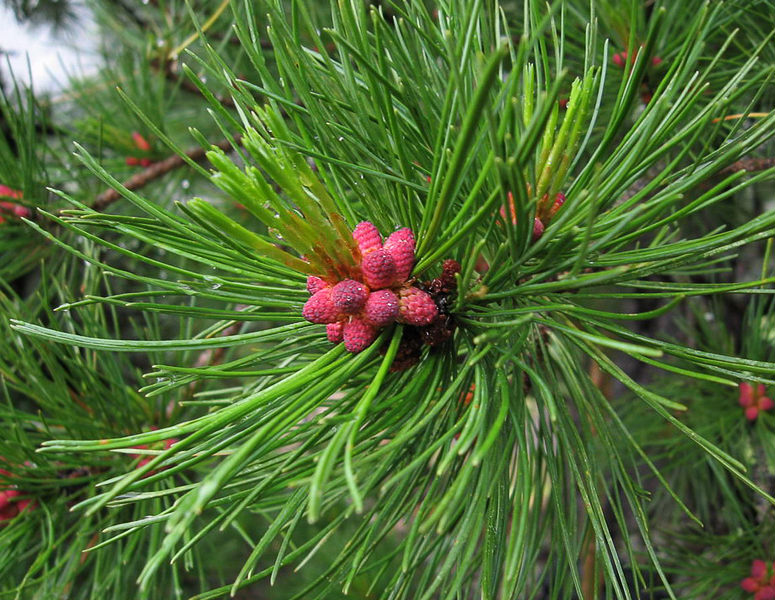 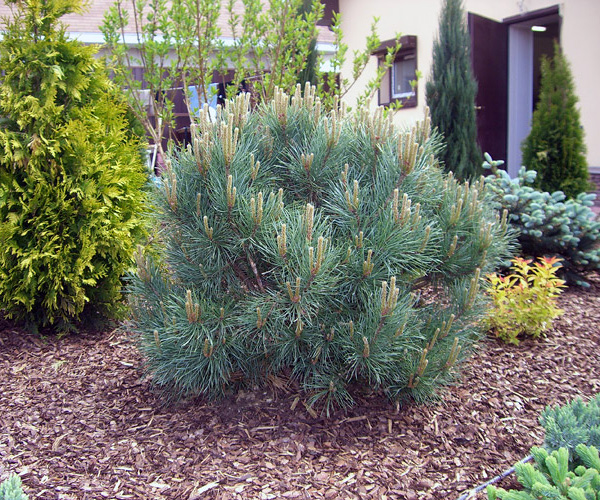 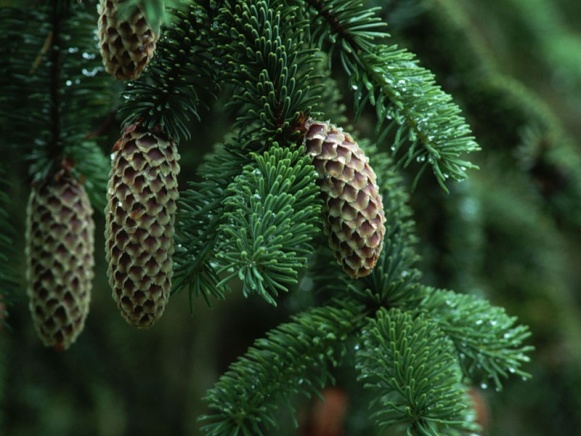 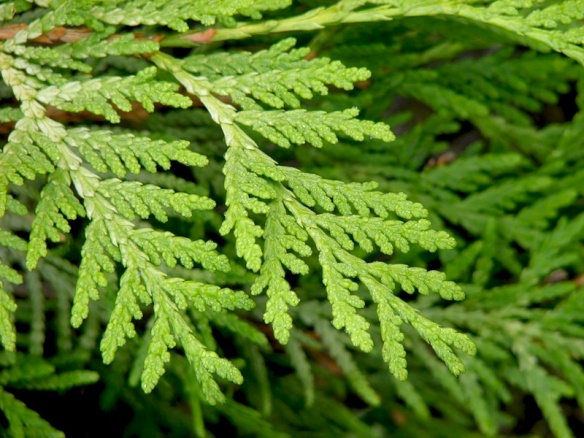 Хвойные деревья
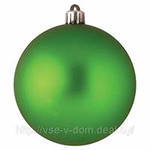 Е
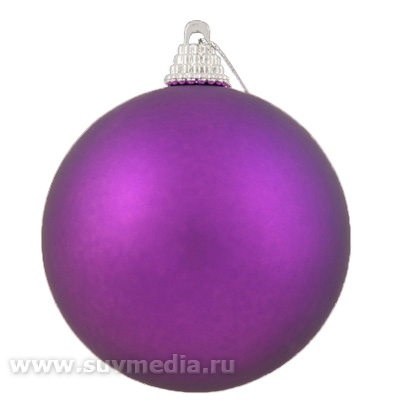 С
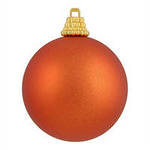 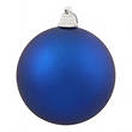 Л
Хвойные деревья
Л  Е  С
Хвойные деревья
Мы живем,                      Где тайга без конца.              Там высокие сосны                    Тянутся в небеса.              И дремучие ели                    На страже стоят,              И красивые пихты                    В глушь лесную манят.              А могучие кедры-богатыри                   Простирают над нами ветви свои.
Хвойные деревья
Хвойные деревья
Сосна
Вечнозеленое  дерево   высотой  до  40м. 
     Крона высоко поднятая, конусовидная, а
     затем округлая, широкая.
     Сосна доживает в среднем до 350 лет.
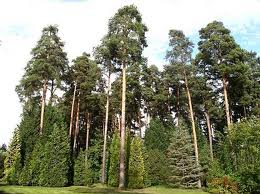 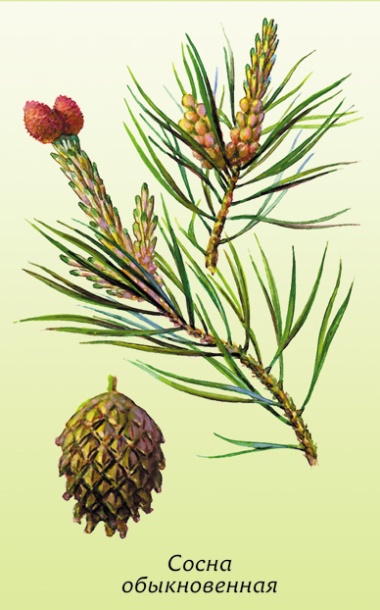 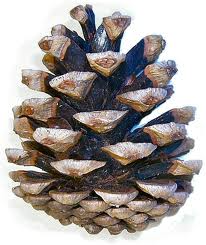 Хвойные деревья
Кедр
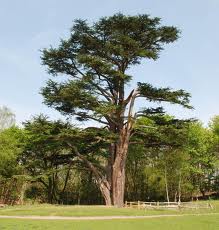 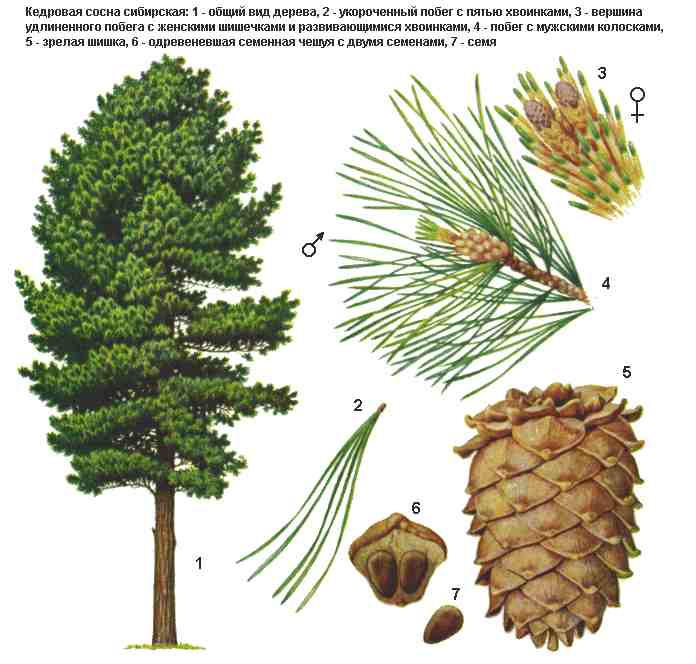 Хвойные деревья
Ель
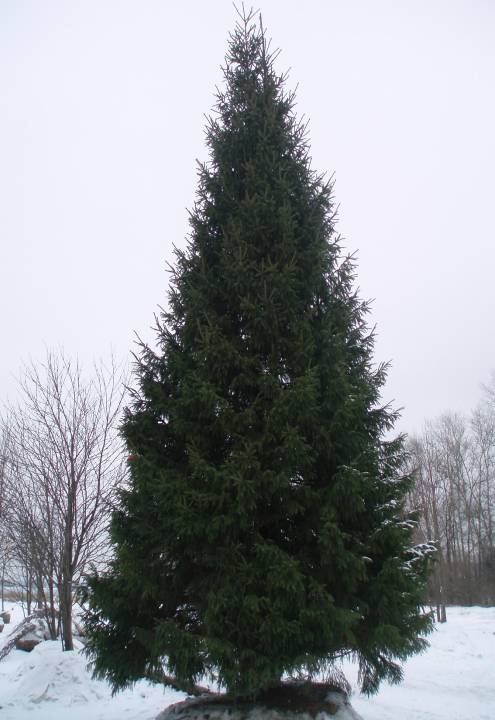 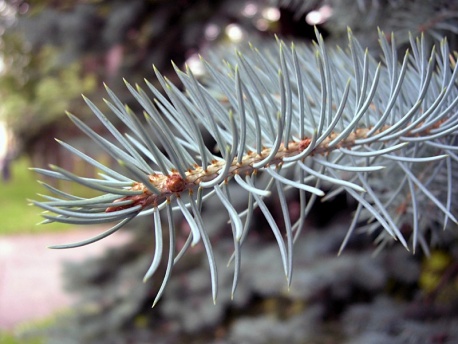 Хвойные деревья
Пихта
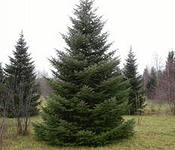 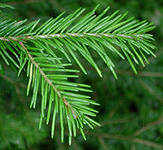 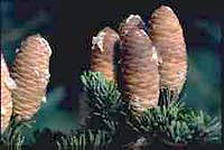 Хвойные деревья
Лиственница
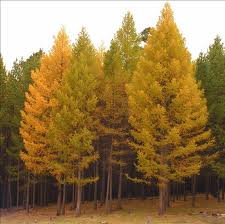 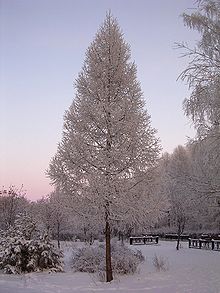 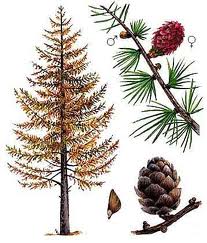 Хвойные деревья                        Физкультминутка
Во дворе стоит пихта
         К небу тянется она.
Кедр вырос рядом с ней,
         Быть он хочет подлинней.
Ветер сильный налетал,
         Все деревья раскачал.
Ветки гнуться взад, вперёд,
         Ветер их качает, гнёт
Будем вместе приседать:
         1, 2, 3, 4, 5.
Мы размялись от души
         И за парты вновь спешим.
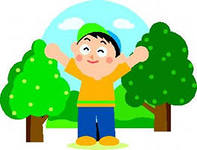 Практическая работа              «Соотнеси картинку к загадке»
Хоть колюча, но не ёлка,Подлинней её иголки,А кора тонка, красна!Та красавица……… Он сосне ближайший братИ растёт в Сибири.Он орешками богат –
Нет вкуснее в мире.  
По округе славитсяЗелёная красавица:Сарафан как колокол,По земле да волоком,Шапочка с опушечкой,С острою макушечкой.
Есть у родственницы елки
Неколючие иголки,
Но, в отличии от елки,
Опадают те иголки

Они с виду кажутся злючками,
Лапы их покрыты колючками, 
Да колючки-то не злые,
Будто вечно молодые
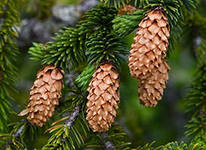 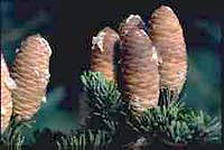 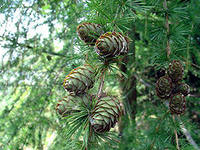 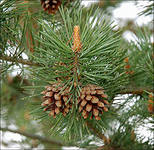 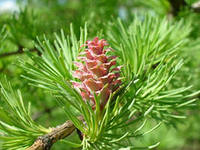 Хвойные деревья                                Проверь себя
Хоть колюча, но не ёлка,Подлинней её иголки,А кора тонка, красна!Та красавица……… Он сосне ближайший братИ растёт в Сибири.Он орешками богат –
Нет вкуснее в мире.  
По округе славитсяЗелёная красавица:Сарафан как колокол,По земле да волоком,Шапочка с опушечкой,С острою макушечкой.
Есть у родственницы елки
Неколючие иголки,
Но, в отличии от елки,
Опадают те иголки

Они с виду кажутся злючками,
Лапы их покрыты колючками, 
Да колючки-то не злые,
Будто вечно молодые
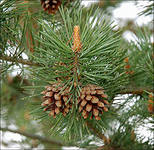 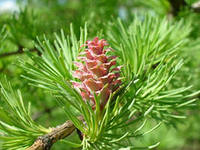 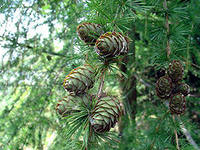 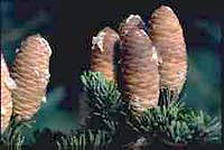 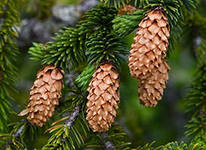 Практическая работа              «Найди лишнее»
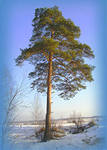 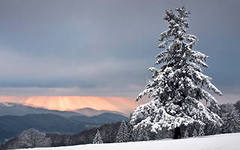 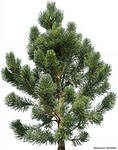 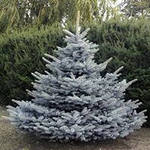 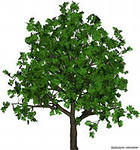 Хвойные деревья                                Проверь себя
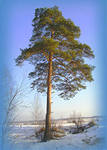 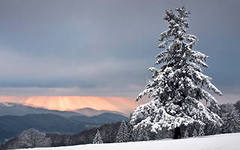 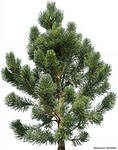 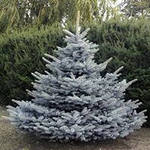 Хвойные деревья
Укрась  ёлочку
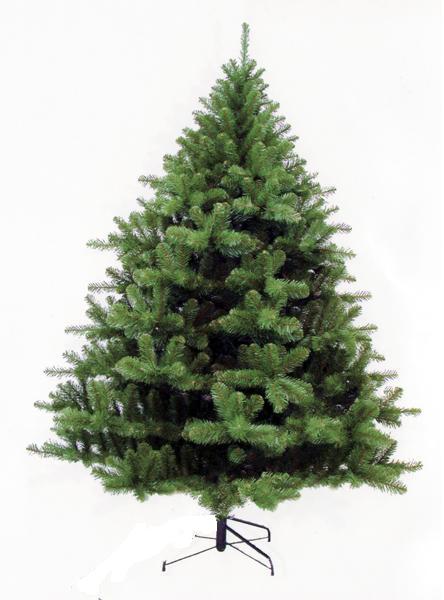 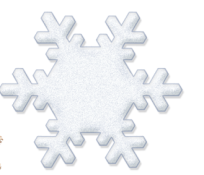 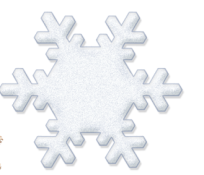 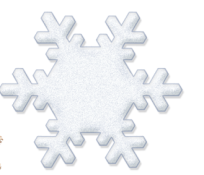 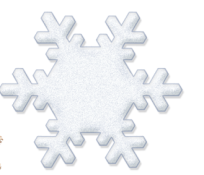 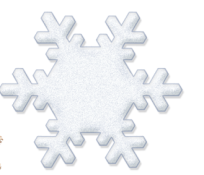 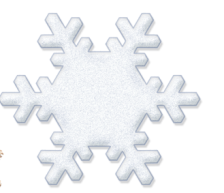 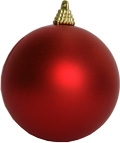 Б
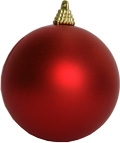 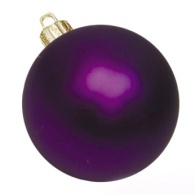 Е
Ь
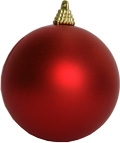 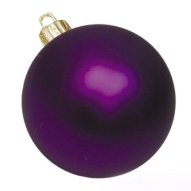 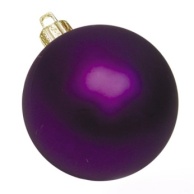 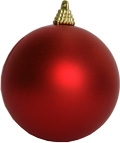 Р
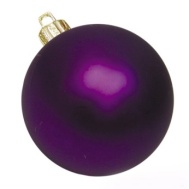 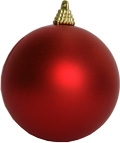 Е
Л
Г
И
Е
Хвойные деревья
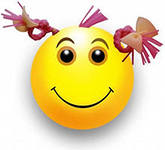 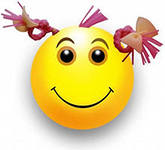 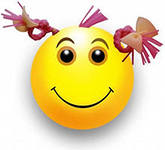 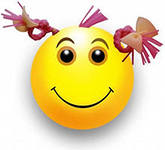 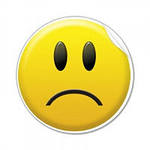 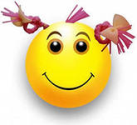 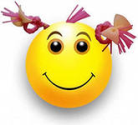 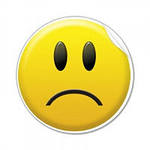 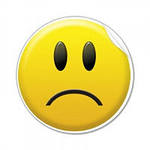 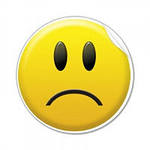 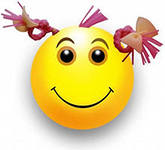 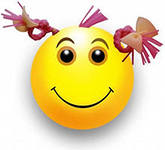 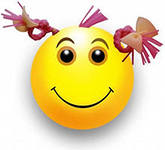 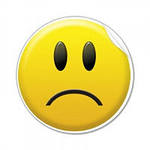 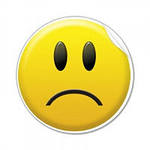 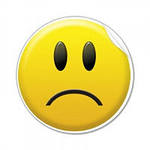 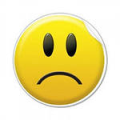